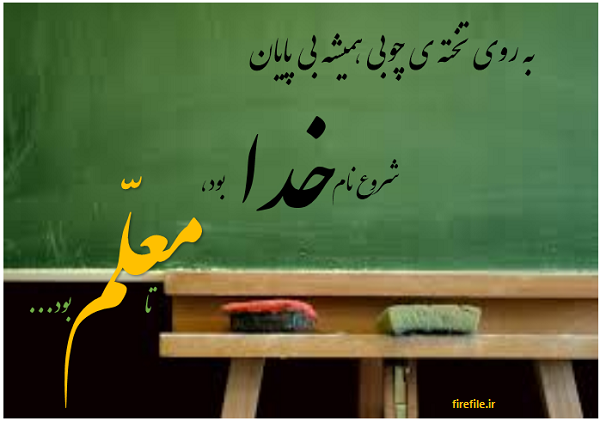 نام نام خانوادگی: علی ثمودیسالتحصیلی :94-95موضوع : پاویرپوینت درس 6 عربی نهم منبع :alisamoudi.blog.ir
اَلدّرسُ السّادِسُ
درس شـشم
اَلمُعجَم
واژه نامه
22 
واژۀ جدید
یَترُکُ
ترک می کند
تَرَکَ
ترک کرد
یَستَلِمُ
دریافت می کند
اِستَلَمَ
دریافت کرد
حَفلَۀُ میلادٍ
جشن تولّد
حَفلَۀُ زَواجٍ
جشن ازدواج
یَتَعَلَّمُ
یاد می گیرد
تَعَلَّمَ
یاد گرفت
راسِب
مردود
رَأس
سر
یَدفَـعُ
دور می کند
دَفَـعَ
دور کرد ـ پرداخت
صَوم ، صِیام
روزه
زُجاجَۀُ عِطرٍ
شیشۀ عطر
رائِحَـۀ
بـو
راقِد
بستری
یُغَیِّـرُ
تغییر می دهد
غَیَّرَ
تغییر داد
عَطَّرَ : یُعَطِّرُ
عطر زد ـ می زند
شَراب
شربت ، نوشیدنی
مُزدَحَم
شلوغ
مِثالیّ
نمونه
لامَ : یَلومُ
ملامت کرد ، می کند
کَثرَۀ
فراوانی
نَشیط
فعّال ، کوشا
یَنامُ = یَرقَدُ
می خوابد
نامَ = رَقَد
خوابید
مِلَـفّ
پرونده
متن درس
نَـصُّ الدّرسِ
تَغییرُ الحیاۀ
دگرگونی زندگی
اِبتَدَأَ العامُ الدِّراسیُّ الجَدیدُ وَ ذَهَبَ تلامیذُ القَریَۀِ إلَی المَدرَسَۀِ .
کانَتِ القَریَۀُ صَغیرۀً وَ جَمیلَۀً . دَخَلَتِ المُدَرِّسَۀُ فِی الصَّفِّ الرّابِعِ .
کانَ الصَّفُّ مُزدَحِمًا . قالَتِ المُدَرِّسۀُ لِلبَنینَ : « اِجلِسوا عَلَی الیَمینِ » .
و قالت لِلبَناتِ : « اِجلِسنَ عَلَی الیَسارِ . »
هِیَ شاهَدَت تِلمیذَۀً راسبَۀً بِاسمِ « سارَۀَ » فَـحَزِنَت وَ ذَهَبَت لِمُشاهَدَۀِ مِلَفِّها لِلاِطّلاعِ عَلی ماضیـها .
فِی مِلَفِّ السَنَۀِ الاُولَی : 
هِیَ تِلمیذَۀٌ جَیِّدَۀٌ جِدًّا . تَکتُبُ واجِبَتِها جَیِّـدًا . هِیَ نَشیطَۀٌ وَ ذَکِیَّۀٌ .
سال تحصیلی جدید آغاز شد و دانش آموزان روستا به مدرسه رفتند .
روستا کوچک و زیبا بود . خانم آموزگار وارد کلاس چهارم شدند .
کلاس شلوغ بود . خانم معلّم به پسران گفت . « سمت راست بنشینید . »
و به دختر خانم ها گفت : « سمت چپ بنشینید . »
او یک دانش آموز مردودی را دید به نام « ساره » ـ پس ناراحت شد و برای مشاهدۀ پرونده اش رفت تا از ( وضعیّت سال ) گذشته اش آگاه شود .
در پرونده سال اوّل ( نوشته بود ) : او دانش آموز خیلی خوبی است . تکالیفش را خوب می نویسد . او کوشا و زرنگ است .
وَ فِی مِلَفِّ السَّنَۀِ الثّانِیَۀِ : 
هِیَ تِلمیذَۀٌ جَیِّدَۀٌ جِدًّا . لَکِنَّها حَزینَۀٌ . اُمُّـها راقِدَۀٌ فِی المُستَشفَی .
وَ فِی مِلَفِّ السَّنَۀِ الثّالِثَۀِ : 
هِیَ فَقَـدَت والِدَتَـها فِی هِذِهِ السَّنَۀِ . هِیَ حزینَۀٌ جِدًّا .
وَ فِی مِلَفِّ الرّابِعَۀِ : 
هِیَ تَرَکَتِ الدِّراسَۀَ وَ لاتُحِبُّ المَدرَسَۀَ و تَنامُ فِی الصَّفِّ .
اَلمُدَرِّسَۀُ لامَت نَفسَـها وَ غَیَّرَت طَریقَۀَ تَدریسِـها .
 بَعدَ مُدَّۀٍ فِی حَفلَۀِ میلادِ المَدرَسَۀِ جَلَبَ التّلامیذُ هدایَا لَـها ...
در پرونده سال دوم : 
او دانش آموز بسیار خوبی است . امّا غمگین است . مادرش در بیمارستان بستری است .
در پرونده سال سوم : 
او در این سال مادرش را از دست داد . او بسیار سوگوار و غمگین است .
در پرونده سال چهارم : 
او درس خواندن را رها کرد و مدرسه را دوست ندارد و سرِ کلاس می خوابد .
آموزگار در دلَـش پشیمان شد و روش تدریس خود را تغییر داد .
پس از مدّتی در جشن سالروز مدرسه ، دانش آموزان برایش کادوهایی آوردند .
وَ جَلَبَت سارَۀُ لِمُدَرِّسَتِـها هَدِیَّۀً فِی وَرَقَۀِ صَحیفَۀٍ . کانَتِ الهَدیَّۀُ زُجاجَۀَ عِطرِ اُمِّـها ، فیـها قَلیلٌ مِنَ العِطرِ ، فَـضَحِکَ التّلامیذُ ؛ 
فَقالَتِ المُدَرِّسَۀُ لِلبَنینَ : « لاتَضحَکـوا » و قَالَت لِلبَناتِ : « لاتَضحَکـنَ » .
اَلمُدَرِّسَۀُ عَطَّـرَت نَفسَـها بِذلِکَ العِطرِ .
جاءَت سارَۀُ عِندَ مُدَرِّسَتِـها و قالَت : « رائِحَتُـکِ مِثلُ رائِحَۀِ اُمّـی . »
شَجَّعَتِ المُدَرِّسَۀُ سارَۀَ ؛ فَصارَت تِلمیذۀً مِثالِیَّۀً و بَعدَ سَنواتٍ ؛ اِستَلَمَتِ المُدَرِّسَۀُ رِسالَۀً مِن سارَۀَ مَکتوبَۀً فِیـها :
ای که الفبای زندگی رو 
   از نگاه چشمـات آموختم ، 
                         دوستت دارم .
و ساره ( نیز ) برای آموزگارش هدیه ای که در کاغذ روزنامه ( پیچیده بود ) آورد .   هدیه ، شیشۀ عطر مادرش بود ، کمی از عطر در آن ( بود ) ، دانش آموزان خندیدند .
پس آموزگار به پسرها گفت : « نخندید » ، و به دخترها گفت : « نخندید » .
معلّم خودش را با آن عطر ، معطّر و خوشبو کرد .
ساره پیش آموزگارش آمد و گفت : بوی تو مانند بوی ( خوش ) مادر من است .
آموزگار ساره را تشویق کرد ؛ پس ( ساره ) یک دانش آموز نمونه شد و پس از سالیانی ؛ آموزگار نامه ای از ساره دریافت کرد که در آن نوشته بود :
« أنتِ أفضَلُ مُعَلِّمَۀٍ شاهَدتُـها فِی حَیاتی . أنتِ غَیَّـرتِ مَصیری ، أنا الآنَ طَبیبَۀٌ . » 
وَ بَعدَ مُدَّۀٍ ، إستَلَمَتِ المُدَرِّسَۀُ رِسالَۀً اُخرَی مِنَ الطَّبیبَۀِ سارَۀَ ؛ طَلَبَت مِنها الحُضُورَ فِی حَفلَۀِ زِواجِها وَ الجُلوسَ فِی مکانِ اُمِّ العَروسِ .
عِندَما حَضَرَت مُدَرِّسَتُـها فِی حَفلَۀِ زِواجِها ؛ قالَت لَـها سارَۀُ : 
« شُکرًا جَزیلاً یا سَیِّـدَتی ؛ أنتِ غَیَّـرتِ حَیاتی » . فَقالَـت لَـها المُدَرِّسَۀُ :
« أنتِ یا بِنتِـی ؛ أنتِ غَیَّـرتِ حَیاتی ؛ فَـعَرَفتُ کَیـفَ اُدَرِّسُ . »
تو بهترین معلّمی هستی که در زندگی ام مشاهده کردم . تو سرنوشتم را دگرگون کردی . من اکنون پزشکم » .
و پس از مدّتی ، آموزگار نامۀ دیگری از پزشک « ساره » دریافت کرد ( که ) از او خواست در جشن ازدواجش شرکت کند و به جای مادر عروس بنشیند .
وقتی آموزگارش در جشن ازدواجش حاضر شد ؛ ساره به او گفت :
« خانمی ، خیلی سپاسگزام ؛ تو زندگیَم را عوض کردی » . پس معلّم به او گفت :
« دخترم ؛ تو ( نیز ) زندگی مرا دگرگون کردی ، پس شناختم چگونه درس بدهم . »
با توجّه به متن درس پاسخ درست را انتخاب کنید .
عَلَی الیَسارِ
به چپ
عَلَی الیَمینِ
به راست
1. أینَ جَلَستِ البَناتُ ؟
1. أینَ جَلَستِ البَناتُ ؟
دختران کجا نشستند ؟
لِوالِدَۀِ ساره
برای مادر ساره
لِوالِدَ ساره
برای پدر ساره
2. لِمَن کانَت زُجاجَۀُ العِطرِ ؟
شیشۀ عطر مال چه کسی بود ؟
فِی السّادسِ
ششم
فِی الثّالثِ
سوم
1. أینَ جَلَستِ البَناتُ ؟
3. فِی أیِّ صَفٍّ کَانَت سارَۀُ راسِبَۀً ؟
ساره کدام کلاس مردود شد ( بود ) ؟
زُجاجَۀَ عَطرٍ
شیشه عطر
صَحیفۀً جِداریَّۀً
روزنامه دیواری
1. أینَ جَلَستِ البَناتُ ؟
4. ماذا کانَت هَدیَّۀُ سارَۀ لِمُدَرِّسَتِها ؟
هدیۀ ساره برای معلّمش چه بود ؟
گر کشاورزی به دستش می زند بر خاک شخم          یا نِشاند در زمینش گـونه گـونه بذر و  تخـم
چند روزی غُصّـه دارد بهر رشد این گیـــاه            گر نروید آن گیـاهش ، زحمتش  گردد تبـاه
لیک این کار معلّــــم در نگاهــی مثل این           چشم دیگر حدّ آن از آسمـــان ها تا زمیـن
(  یداللّهی )
 ادامه در اسلاید بعدی
لا
خیر
نَعَم
بله
1. أینَ جَلَستِ البَناتُ ؟
5. هَل کانَتِ الهَدایا بِمُناسبۀِ حفلَۀِ میلادِ المَدرسۀِ ؟
آیا کادوها به مناسبت جشن سالگرد مدرسه بود ؟
فعل نهی ( 2 )
یا وَلَـدانِ ، لاتَفعَلـا .
یا أولادُ ، لاتَفعَلـوا .
ای پسران ، انجام ندهید .
یا بَنـتانِ ، لاتَفعَلـا .
یا بَنـاتُ ، لاتَفعَلـن .
ای دخترها ، انجام ندهید .
Without you, we would have been lost.Thank you teacher for guiding us, inspiring usAnd making us what we are today.
Happy Teachers Day!
بدون شما ما راهمان را گم می کردیم . از شما به خاطر راهنمایی و جایگاهی که اکنون داریم سپاسگزاریم .
روز معلّم مبارک !
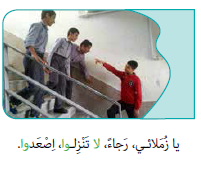 ای همکلاسی ها ، خواهشمندم ، پایین نیایید ، بالا بروید .
یا زُمَلاءُ ، رَجاءً ، لاتَنزِلـوا ، اِصَعَدوا .
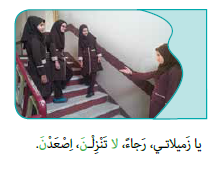 یا زَمیلاتُ ، رَجاءً ، لاتَنزِلـن ، اِصعَدنَ .
ای همکلاسی ها ، لطفًا ، پایین نیایید ، بالا بروید .
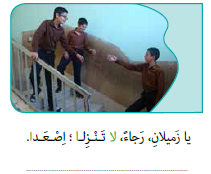 یا زَمیلانِ ، رَجاءً ، لاتَنزِلـا ، اِصَعَدا .
ای همکلاسی ها ، لطفًا ، پایین نیایید ، بالا بروید .
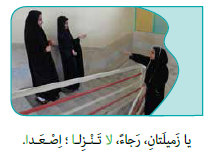 در یک اردوی تفریحی کنار رودخانه گاماسیاب نهاوند  فاطمه مولوی معلم فداکار ناگهان متوجه فریاد زدن آتنا زرینی می شود که داخل رودخانه افتاد ، با وجود آنکه می داند با تصمیمی که می گیرد ممکن است حتی جان خود را از دست بدهد اما منصرف نمی شود و در اقدامی ستودنی برای نجات جان دختر خود را به داخل رودخانه خروشان پرتاب می کند و طی مسیر 1500 متری او را نجات می دهد و به لطف خدا با حضور امدادگران ، معلّم فداکار نیز نجات می یابد .
یا زَمیلتانِ ، رَجاءً ، لاتَنزِلـا ، اِصعَدا .
ای همکلاسی ها  ، لطفًا ، پایین نیایید ، بالا بروید .
بدانیم
در این درس نیز با فعل نهی آشنا می شوید .
در جدول زیر به فرق میانِ فعل های مضارع و نهی توجّه کنید و ترجمۀ آن ها را یاد بگیرید .
فعل مضارع
شخص
فعل نهی
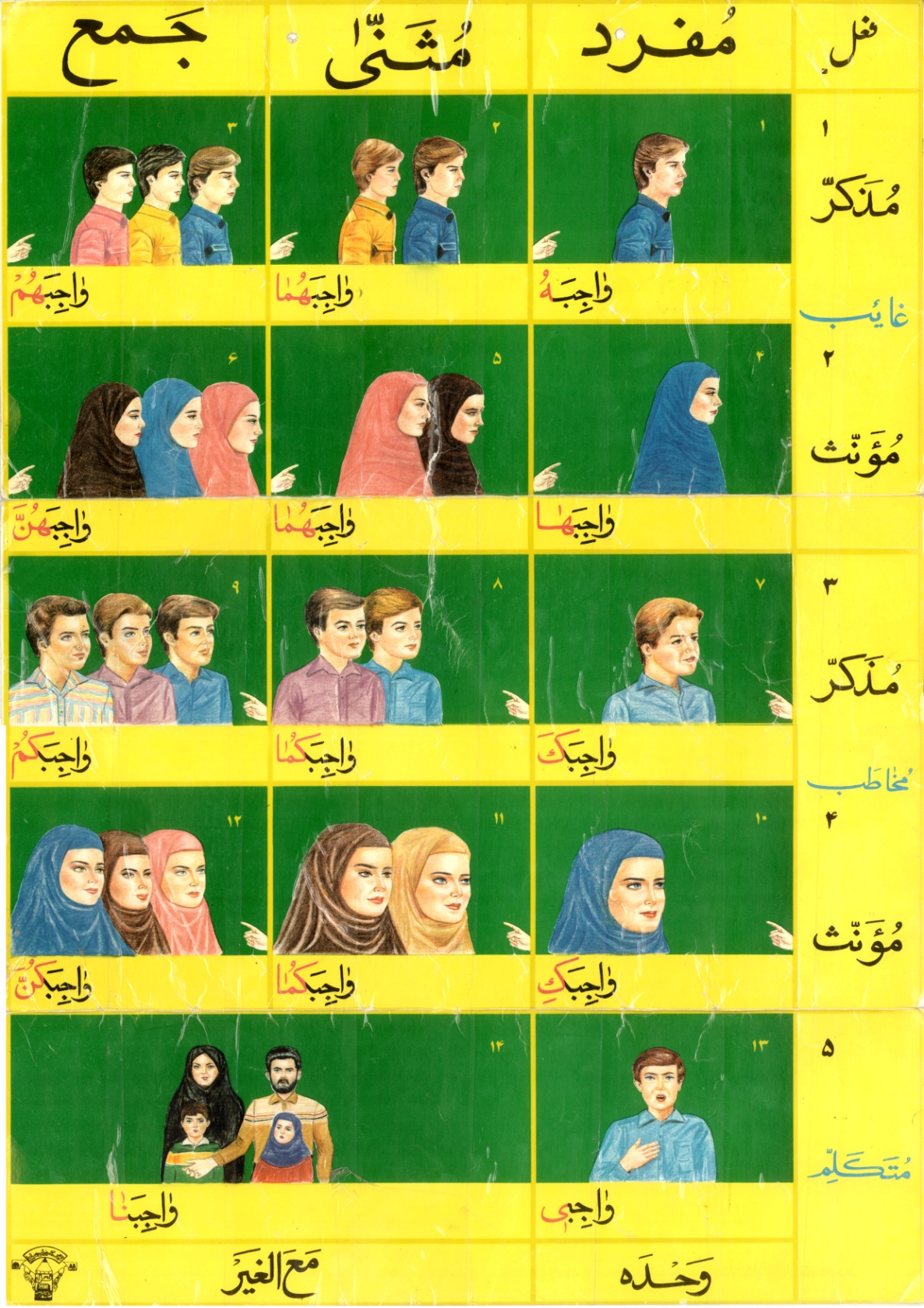 لاتَفعَلـوا
تَـفعَلـونَ
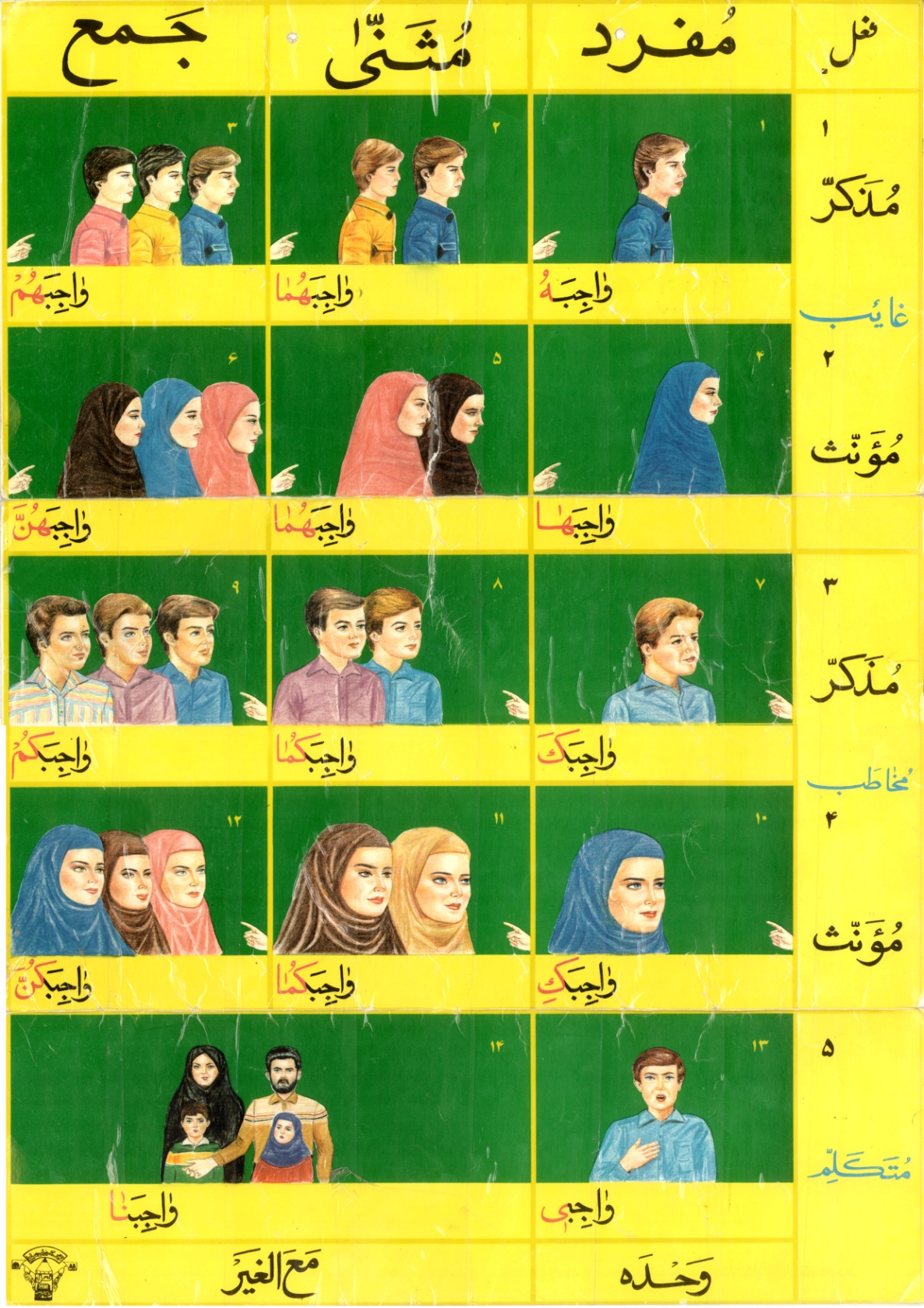 انجام نَـدهید
لاتَفعَلـنَ
تَـفعَلـنَ
انجام می دهـید
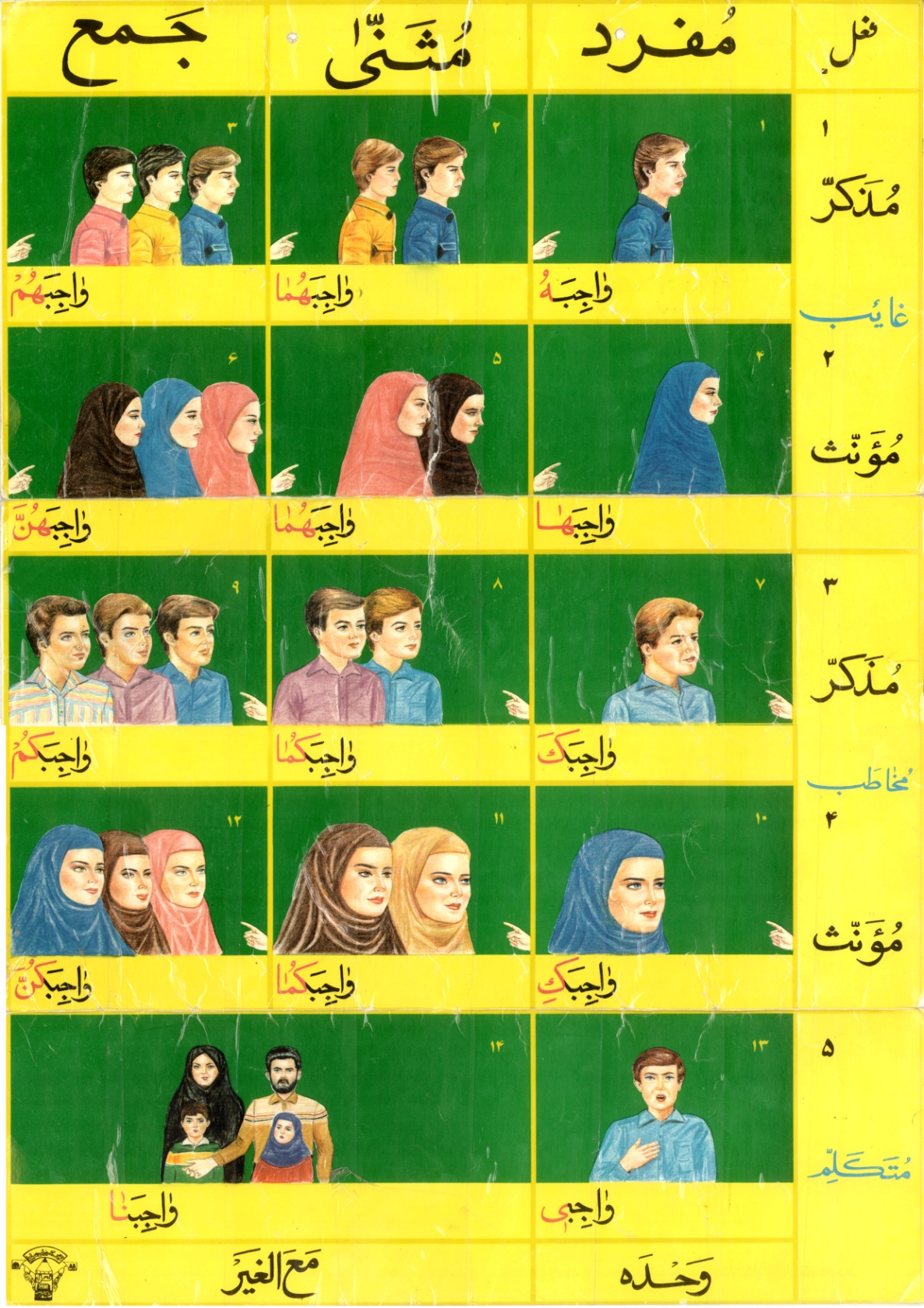 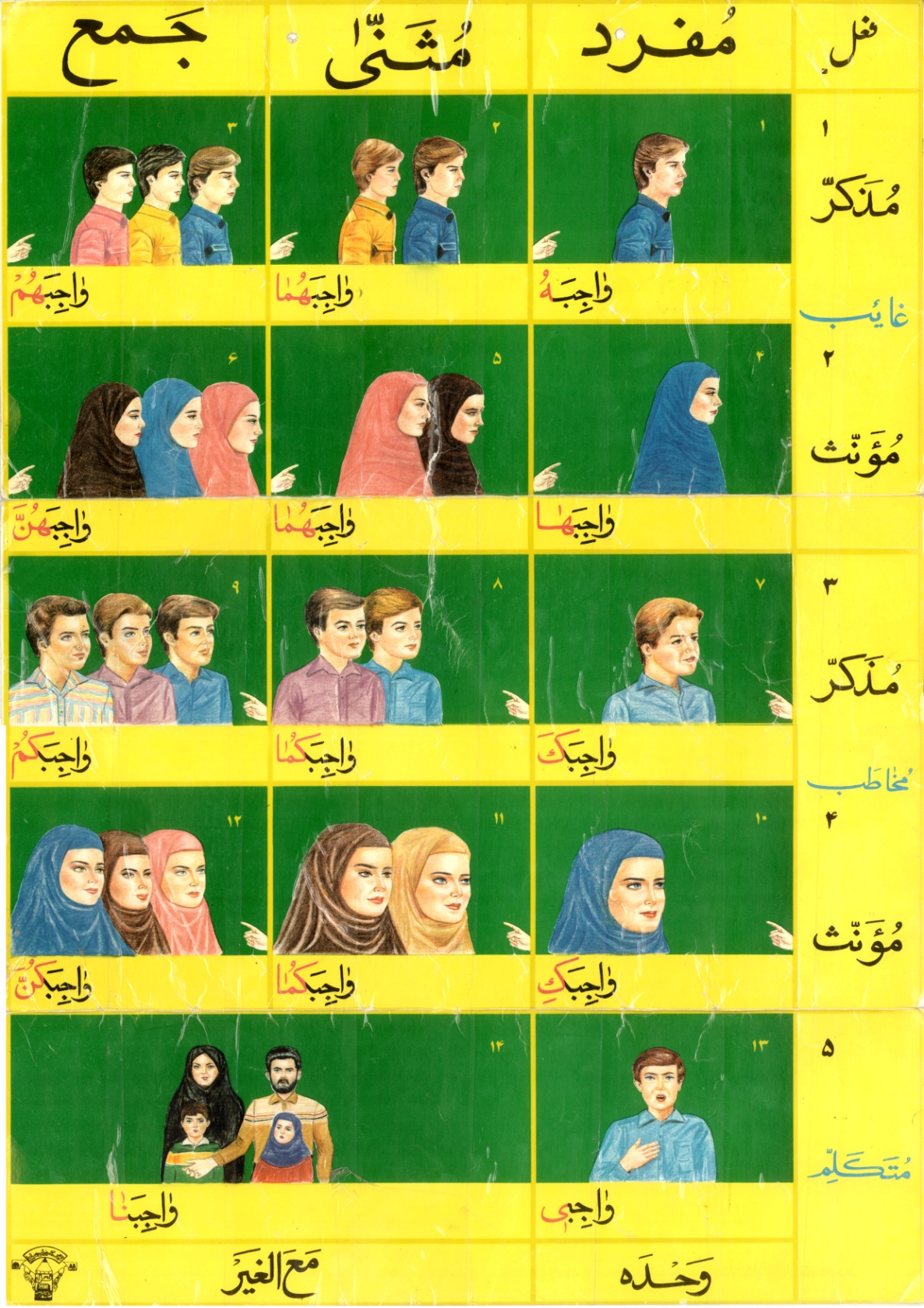 لاتَفعَلـا
تَـفعَلـانَ
فرق بین فعل مضارع منفی و فعل نهی را بیابید .
نهی
مضارع منفی
نهی
مضارع منفی
لاتَرجِع
لاتَرجِعُ
لاتَرجِعی
لاتَرجِعینَ
برنـگرد
بر نـمی گردی
برنـگرد
بر نـمی گردی
لاتَنزِلا
لاتَنزِلانِ
لاتَنزِلا
لاتَنزِلـانِ
پایین نـیایید
پایین نـمی آیید
پایین نـیایید
پایین نـمی آیید
لاتَذهَبـوا
لاتَـذهَبونَ
لاتَترُکنَ
لاتَترُکنَ
ثریا مطهرنیا معلم فداکار دبستانی و کردستانی که برای درمان دانش‌آموزش که در آتش‌سوزی خانه دچار سوختگی صورت و بینی و انگشتان دست شده بود با وی به تهران آمد و پیگیر شبانه روز درمان سارا دانش‌آموز کلاسش بود .
نـروید
نـمی روید
رها نـکنید
رها نـمی کنید
ترجمه کنید .
لاتَرقُـدوا تَحتَ الشّجَـرِ فِی اللَّیـلِ .
به هنگام شب زیر درخت نـنشینید .
یا أخَـواتِی ، لاتَـظهَـرنَ بِدونِ حِجـابٍ .
ای خواهرانم ، بی حجاب نمایان نـشوید .
یا أخـی ، لاتَضحَـک بِصَـوتٍ مُـرتَفِـعٍ .
برادرم ، با صدای بلند نـخند .
لاتَـخرُجِـی وَحدَکِ ؛ اُخرُجِـی مَع زَمیلاتِکِ .
تنها بیرون نـرو ؛ با همکلاسی هایت بیرون بـرو .
معلم فداکار « کاظم صفرزاده » برای نجات جان دانش‌آموز خود به همراه 3 نفر از دانش‌آموزانش در سیلاب استان لرستان گرفتار شد و از دنیا رفت . پیکر این معلم فداکار 12 آبان 1393 و پس از 20 روز در سیلاب به جای مانده و در 35 کیلومتری خرم آباد پیدا شد .« روحش شاد و یادش گرامی »
اَلتّمارینُ
اَلتّمرینُ الأوّلُ :
توضیحات زیر مربوط به کدام واژۀ جدید از درس است .
اَلصّوم
اَلِامتِناعُ عَنِ الطَّعامِ وَ الشّرابِ لِفَریضۀٍ دینیّۀٍ .
خودداری از خوردن و آشامیدن برای واجب دینی .
اَلمِثالیّ
اَلشّخصُ الّذی یُحِبُّ العَمَلَ و یُحاوِلُ کَثیرًا .
کسی که کار کردن را دوست دارد و بسیار تلاش می کند .
اَلمُزدَحِم
صِفَۀٌ لِلمَکانِ المَملوءِ بِالأشخاصِ وَ الأشیاءِ .
ویژگی مکانِ پر از اشخاص و اشیاء است .
اَلرّاسِب
اَلطّالبُ الّذی لایَنجَحُ فِی الِامتِحاناتِ .
دانش آموزی که در امتحانات قبول نمی شود .
اَلحَفلَۀ
اِجتِماعُ النّـاسِ لِـفَرَحٍ .
گردآمدن مردم برای شادی کردن .
علی بهاری معلم فداکار اردبیلی که در شهریور سال 1392 برای نجات جان دانش آموزش بخشی از کبد خود را اهدا کرد .
اَلتّمرینُ الثّانی : با توجّه به تصویر ترجمه کنید .
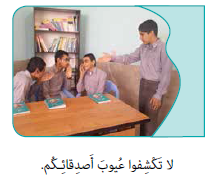 لاتَکشِفـوا عُیوبَ أصـدِقائِکـُم .
پرده از عیب های دوستانتان برنـدارید .
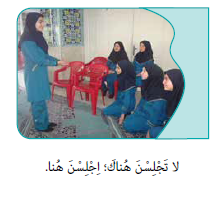 لاتَجلِسـنَ هُنـاکَ ؛ اِجلِسـنَ هُنـا .
آن جا نـنشینید ، این جا بـنشینید .
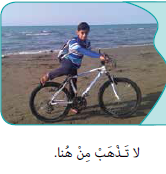 لاتَـذهَب مِـن هُنا .
از این جا نـرو  .
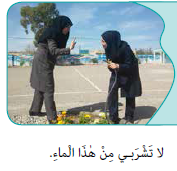 لاتَـشرَبی مِن هَذَا الماءِ .
از این آب نـنـوش .
اَلتّمرینُ الثّالِثُ:
آیات زیر را ترجمه کنید سپس فعل های ماضی ، مضارع ، امر و نهی را معلوم کنید .
*«( اُکتُب لَنا فِی هَذِهِ الدّنیا حَسَنَۀً وَ فِی الآخِرَۀِ )»*
« برای ما در این دنیا و در آخِرت نیکی بنویس » ( اعراف : 156 )
اُکتُب : امر
*«( رَبَّـنا لاتَجعَلـنا مَـعَ القَـومِ الظّالِمـینَ )»*
« پروردگارا ، ما را با ستمگران قرار نَـده » ( اعراف : 47 )
لاتَجعَلنا : نهی
قال اللهُ لِآدَمَ و حوّاءَ : *«( لاتَقـرَبا هَذِهِ الشّجَرَۀَ )»*
خدا به آدم و حوّا فرمود : « به این درخت نزدیک نشوید . » ( اعراف : 19 )
قال : ماضی 
 لاتَقرَبا : نهی
*«( وَ اصبِـر عَلَی ما یَقولـونَ ... )»*
« ( ای پیامبر ) در برابر آن چه می گویند شکیبا باش » ( مزّمّل : 10 )
اِصبِر : امر 
 یقولون : مضارع
*«( وَ اشکُـروا نِعمَـۀَ اللهِ )»*
« و نعمت خدا را سپاس گویید . » ( نحل 114 )
اُشکُروا : امر
اَلتّمرینُ الرّابِعُ :
فعل های زیر را در جدول قرار داده و معنایشان را بنویسید .
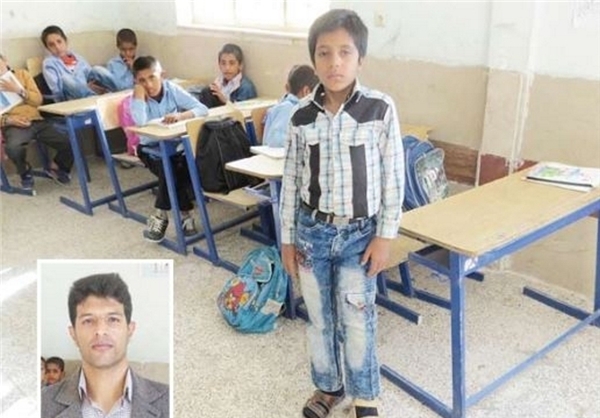 سوفَ یَسکُتُ ، اُتـرُک ، لایَدرُسُ ، ظَهَـرَ ، تَعـرفینَ ، لاتَقطَع ، مَا طَبَخَـت ، یَنفَعُ ، لایَصرُخُ ، لاتَحسَب ، قَـذَفتُم ، سَتَحفَظونَ ، مارَسَمـنا ، اِشـرِب
ماضی مثبت
ماضی 
منفی
مضارع منفی
مضارع 
مثبت
امر
نهی
مستقبل
ظَهَـرَ
مارَسَمنا
تَعرفینَ
لایَدرُسُ
اُتـرُک
لاتَقطَع
سوفَ یَسکُتُ
قَـذَفتُم
یَنفَعُ
لایَصرُخُ
اِشـرِب
سَتَحفَظونَ
مَا طَبَخَت
لاتَحسَب
« احسان موسوی» معلم فداکار کرمانی تمام اموال خود را برای مداوای شاگردش که از داشتن پدر محروم بود و دارای یک برادر معلول بود ، فروخت .
کَنزُ الحِکمۀِ
احادیث زیر را ترجمه کنید سپس نوع فعل را مشخّص کنید
«( لاتَنظُروا إلَی کَثرَۀِ صلاتِـهم وَ صَـومهِم وَ کَثرَۀِ الحَجِّ ... 
وَلَکِنِ انـظُروا إلَی صِدقِ الحَـدیثِ و أداءِ الأمانَـۀ . )»
« به بسیاری نماز و روزه و حج گزاردن آن ها نگاه نکنید . ... 
بلکه به راستی کلام و بازگرداندن امانت ( شان ) بـنگرید  . » 
( پیامبر (ص) )
اُنظُروا : امر
لاتَنظُروا : نهی
«( عَلَیـکُم بِالصَّبـر فَـإنّ الصَّبـرَ مِـنَ الإیمانِ 
کَالرّأسِ مِـنَ الجَسَـدِ . )»
« بر شما باد صبر و شکیبایی ، چراکه بردباری نشانۀ ایمان است ، 
همانند سر از بدن . » 
( علی (ع) )
«( اُنظُـر إلَی ما قـالَ وَ لاتَنظُـر إلَی مَـن قـالَ . )»
« به آن چه گفت ( گفته می شود ) نگاه کن ، 
و نگاه نکن به این که چه کسی گفته است . » 
( علی (ع) )
معلم فداکار فرخنده جعفری ، هزینه تحصیل دو نفر دانش‌آموز از دیپلم به لیسانس ، ساخت نمازخانه در مدرسه شهید علویری ، ساخت مرکز اختلالات یادگیری در منطقه الوند استان قزوین ، اهدای هزینه جهت تهیه جهیزیه و تجهیز وسایل توانبخشی به دبستان استثنایی اندیشه را انجام داده است .
لاتَنظُر : نهی
اُنظُر : امر
«( لافَقـرَ کَـالجَهـلِ وَلامیـراثَ کَـالأدَبِ . )»
« هیچ فقری مانند نادانی و هیچ میراثی چون ادب نیست . » 
( علی (ع) )
«( مَـن دَفَـعَ غَضَبَـهُ دَفَـعَ اللهُ عَنـهُ عَـذابَـهُ . )»
« هر کس از خشمش ( نسبت به دیگران ) جلوگیری کند 
خداوند عذاب ( ش ) را از او برطرف می کند . » 
( پیامبر (ص) )
دَفَـعَ : ماضی
إلی اللّقاء ، أیُّهَا الأعِزّاءُ .